SERIE 1 EXERCICES Présentiel
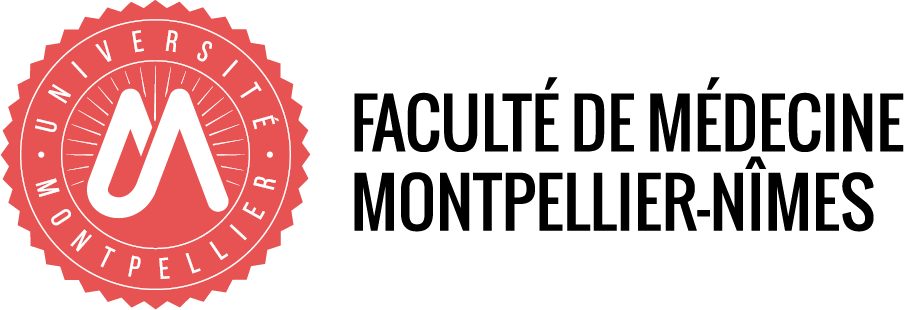 08/10/2024 – DU TIM – HEMERY Rolande
Exercice 1Homme de 62 ans artéritique, amputé de jambe droite, hospitalisé en MPR pour appareillage.Cette semaine :Rééducation kiné préparatoire à l’appareillage.Refus d’interrompre le tabagisme chronique (40 paquets année).
Correction exercice 1:

Manifestation Morbide Principale
  
Affection Etiologique:

Diagnostics Associés:
Correction exercice 1:
 
 
Manifestation Morbide Principale: Z89.6  Absence acquise d'un membre inférieur, au-dessus du genou    (Jambe SAI)
 
Affection Etiologique: I70.21   Athérosclérose des artères distales, avec gangrène
 
Diagnostic Associé: F17.25 
 F17:Troubles mentaux et du comportement liés à l’utilisation de tabac
 .2 Syndrome de dépendance, utilisation continue
 
Patient pris en charge pour une amputation d'un membre inférieur (MMP = Z89.6) qui est due à une athérosclérose (AE = I70.21)
En DAS le tabagisme chronique
Exercice 2

Mr X présentant une maladie de Parkinson évoluée est pris en charge en médecine physique et réadaptation.
Survenue cette semaine d’une hypotension iatrogène après majoration de son traitement par Modopar.

Cette semaine :
Evaluation fonctionnelle pluriquotidienne suite à la modification récente de son traitement
Séance de reautonomisation aux actes de la vie quotidienne tous les jours : Kiné et Ergo
Correction exercice 2:
 
 Manifestation Morbide Principale:
 
Affection Etiologique:
 
Diagnostics Associés:
Correction exercice 2:
 
 
Manifestation Morbide Principale: G20   Maladie de Parkinson
 
Affection Etiologique: néant
 
Diagnostics Associés: 
 I95.2    Hypotension médicamenteuse (majoration de son traitement par Modopar)
Y46.7   Anti-parkinsoniens (effets indésirables au cours d'un usage thérapeutique)
 
Patient pris en charge au cours d'une maladie de Parkinson (MMP = G20)  pas d'AE
En DAS la prise en charge de son hypotension du au Modopar
Exercice 3

Mme D présente une monoplégie du membre inférieur droit séquelle d’une polio dans l’enfance.
 
Cette semaine :
Rééducation kiné
Correction exercice 3:
 
 
Manifestation Morbide Principale:
 
Affection Etiologique:
 
Diagnostics Associés:
Correction exercice 3:
 
 
Manifestation Morbide Principale: G83.1  Monoplégie d'un membre inférieur
 
Affection Etiologique: B91  Séquelles de poliomyélite
 
Diagnostics Associés: néant
 
Patient pris en charge d'une monoplégie du membre inférieur  (MMP = G83.1)  séquellaire d'une poliomyélite (AE = B91)
Exercice 4

Mr U est pris en charge dans un service de rééducation nutritionnelle dans le cadre d’un diabète de type 2 déséquilibré (insulinotraité) avec complications neurologiques (polynévrite diabétique).

Cette semaine :
Surveillance et conseils diététiques
Correction exercice 4:
 
 
Manifestation Morbide Principale:
 
Affection Etiologique:
 
Diagnostics Associés:
Correction exercice 4:
 
 
Manifestation Morbide Principale: E11.40  †  Diabète sucré de type 2 insulinotraité, avec complications neurologiques
 
Affection Etiologique: néant
 
Diagnostics Associés: G63.2  Polynévrite diabétique (code*)
 
Patient pris en charge pour un DNID avec complications neuro. En DAS la polynévrite diabétique .
on doit toujours retrouver les complications précisées .
Exercice 5

Mr Z est hospitalisé en SMR, 2 semaines après la prise en charge chirurgicale (greffe de peau) d’une brûlure du 2nd degré du tronc couvrant entre 20% et 30% de la surface du corps.

Cette semaine :Soins cutanés post opératoire
Correction exercice 5:
 
 
Manifestation Morbide Principale:
 
Affection Etiologique:
 
Diagnostics Associés:
Correction exercice 5:

Date operatoire: 20/06
 
Manifestation Morbide Principale: Z94.5   Greffe de peau

Affection Etiologique: T21.2   Brûlure du second degré du tronc

Diagnostics Associés: T31.2     Brûlures couvrant entre 20 et moins de 30% de la surface du corps
				    Z48.0  Surveillance des sutures et pansements chirurgicaux 

Patient pris en charge post op suite à une greffe de peau  (MMP = Z94.5)  due à une brulure (AE = T21.2), DAS le % de surface brulée

Pour le codage des brulures ont doit retrouver les 2 indications: le degré de la brulure avec la localisation ainsi que le % de  la surface brulée (voir exemple guide méthodo SSR)
Exercice 6

	Rééducation d’un patient suite à une arthroscopie de l’épaule droite (04/11/2021) pour rupture de la coiffe des rotateurs.
Correction exercice 6:
 
 
Manifestation Morbide Principale:
 
Affection Etiologique:
 
Diagnostics Associés:
Correction exercice 6 :

 Date opératoire: 04/11

Manifestation Morbide Principale: Z988, 

Affection Etiologique: M751- Syndrome de la coiffe des rotateurs 
Rupture (complète ou incomplète) du sus-épineux ou de la coiffe des rotateurs, non précisée comme traumatique
Syndrome sus-épineux

Diagnostics Associés:  aucun
Exercice 7

	
Ré autonomisation d’un patient âgé de 95ans suite à une AEG due à une pneumopathie à Klebsiella pneumoniae. Ce patient vit seul dans une caravane insalubre. Une demande d’EHPAD a été réalisée par l’assistante sociale du service
Correction exercice 7:
 
 
Manifestation Morbide Principale:
 
Affection Etiologique:
 
Diagnostics Associés:
Correction exercice 7 :
 

Manifestation Morbide Principale: R53+0- AEG

Affection Etiologique: J150-  Pneumopathie due à Klebsiella pneumoniae

Diagnostics Associés:  
Z5910 - Logement insalubre ou impropre à l’habitation
Z6020 - Personne vivant seule à son domicile
Z751 - Sujet attendant d’être admis ailleurs, dans un établissement adéquat 
 Attention: ce code ne doit être employé que si le séjour ou la prolongation de l’hospitalisation est motivé par la seule attente de l’unité ou de l’établissement adéquat, non par un événement morbide.
Exercice 8

	
Patient de 89 ans admis en SMR pour réautonomisation à la marche suite à alitement prolongé
Correction exercice 8:
 
 
Manifestation Morbide Principale:
 
Affection Etiologique:
 
Diagnostics Associés:
Correction exercice 8 :
 
Manifestation Morbide Principale: R262 - 

Affection Etiologique:

Diagnostics Associés: